Fazenda de 6000 Hectares
Em Ícolo e Bengo
Nelson João Dikíla
Conteúdo
Localização
Animais
Infra-estruturas
01
02
03
Matadouro
Equipamento
Energias renováveis
04
05
06
01
Localização
Comuna do Cassoneca, Município de Ícolo e Bengo, Luanda
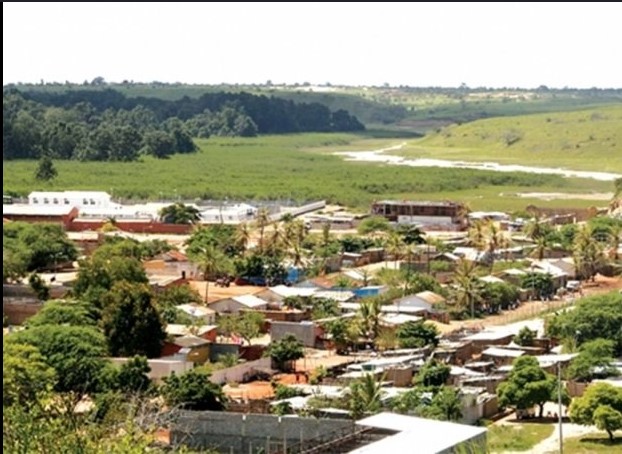 Localização estratégica
01
A fazenda está situada na Comuna do Cassoneca, Município de Ícolo e Bengo, Luanda, proporcionando fácil acesso a transportes e recursos.
Terras férteis
02
A região é conhecida pelo seu solo rico e arável, o que a torna um local ideal para operações agrícolas em grande escala.
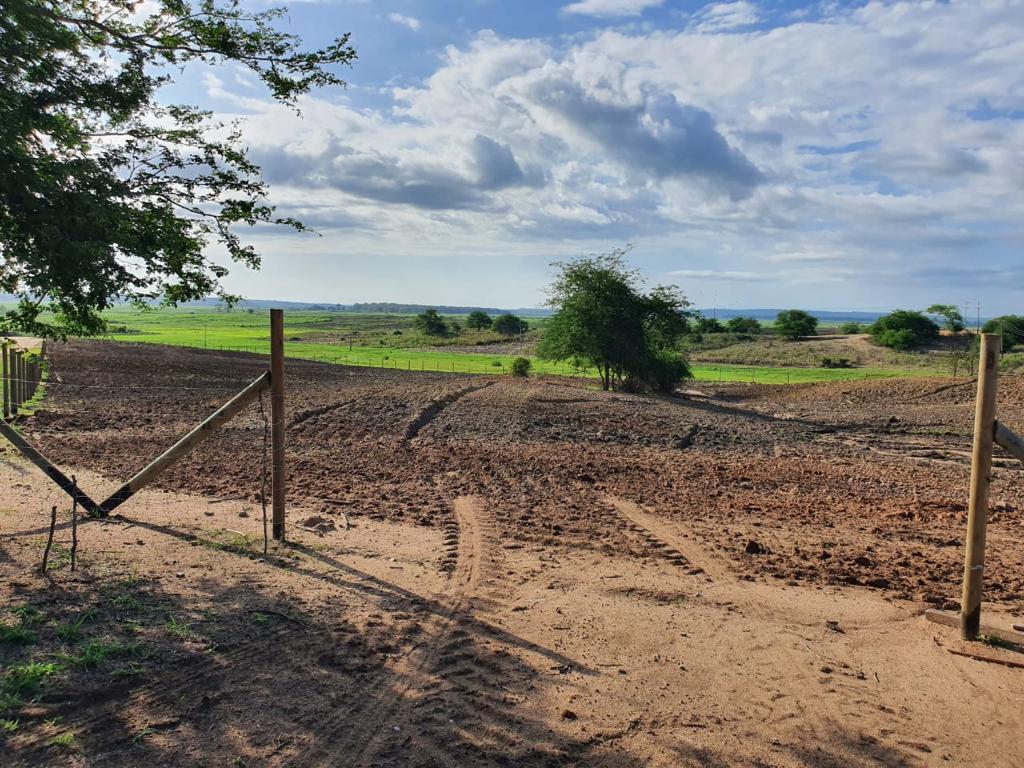 Cassoneca Commune, Ícolo e Bengo Municipality, Luanda
Proximidade de Infra-estruturas
A exploração está próxima das principais estradas, caminhos-de-ferro e portos, o que facilita a distribuição e a logística eficientes.
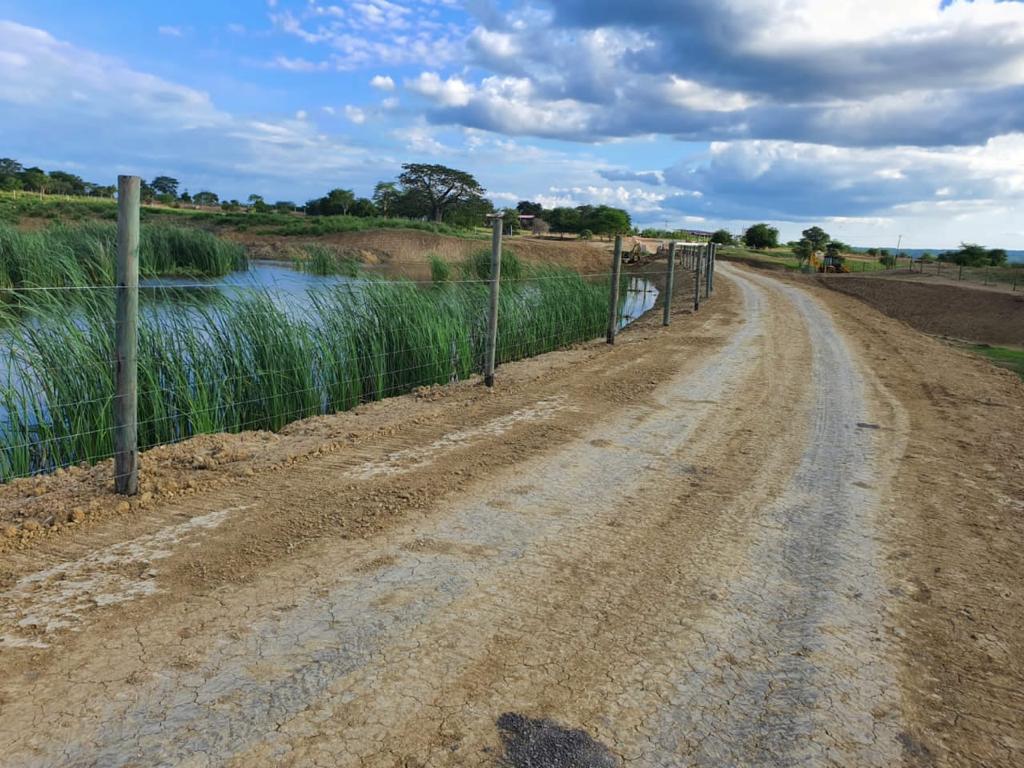 Área estruturada na margem de 2000 hectare
Localização estratégica
01
A fazenda está localizada em uma área estratégica, com acesso a recursos naturais e infraestrutura.
Topografia favorável
02
O terreno da fazenda apresenta uma topografia plana, facilitando o desenvolvimento de atividades agrícolas.
Área estruturada na margem de 2000 hectare
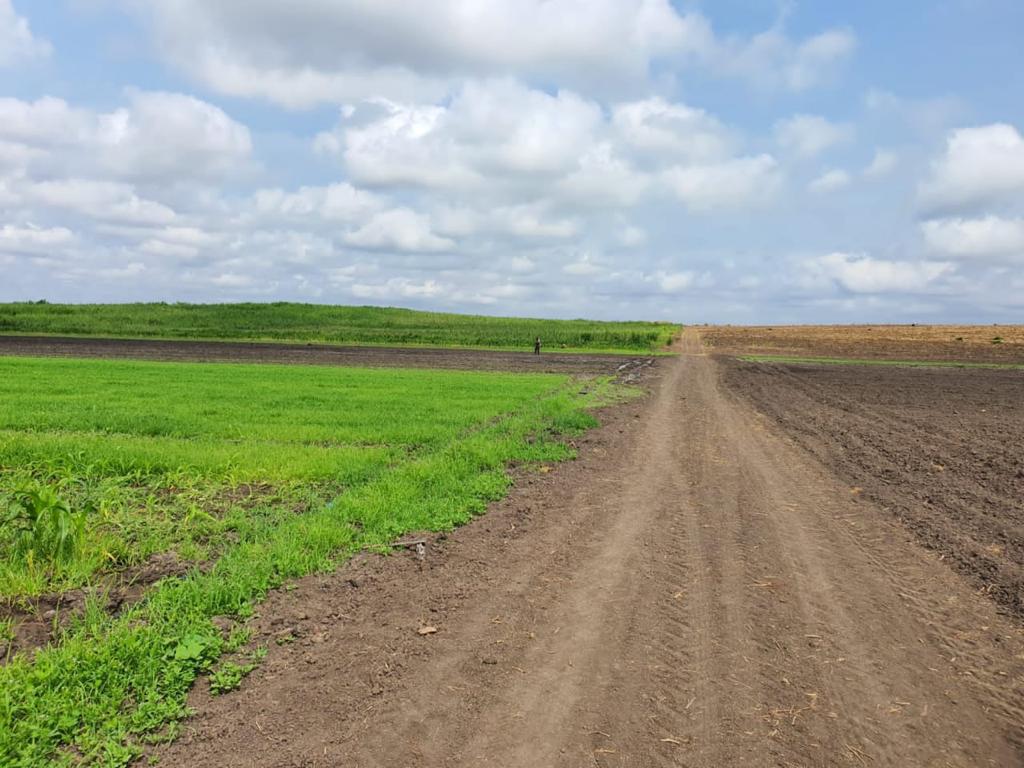 Proximidade a rodovias
A fazenda está próxima a importantes rodovias, permitindo fácil escoamento da produção.
02
Animais
210 Bovinos
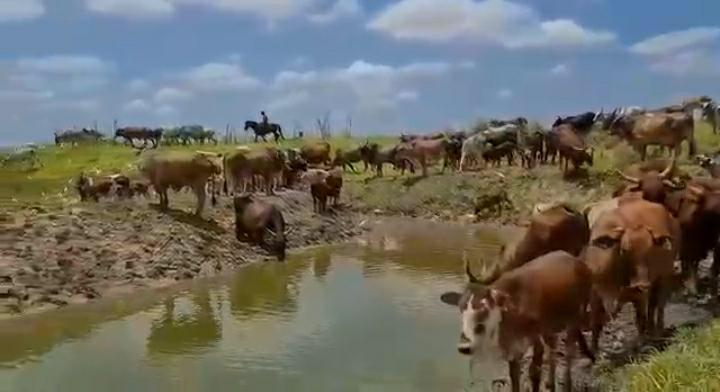 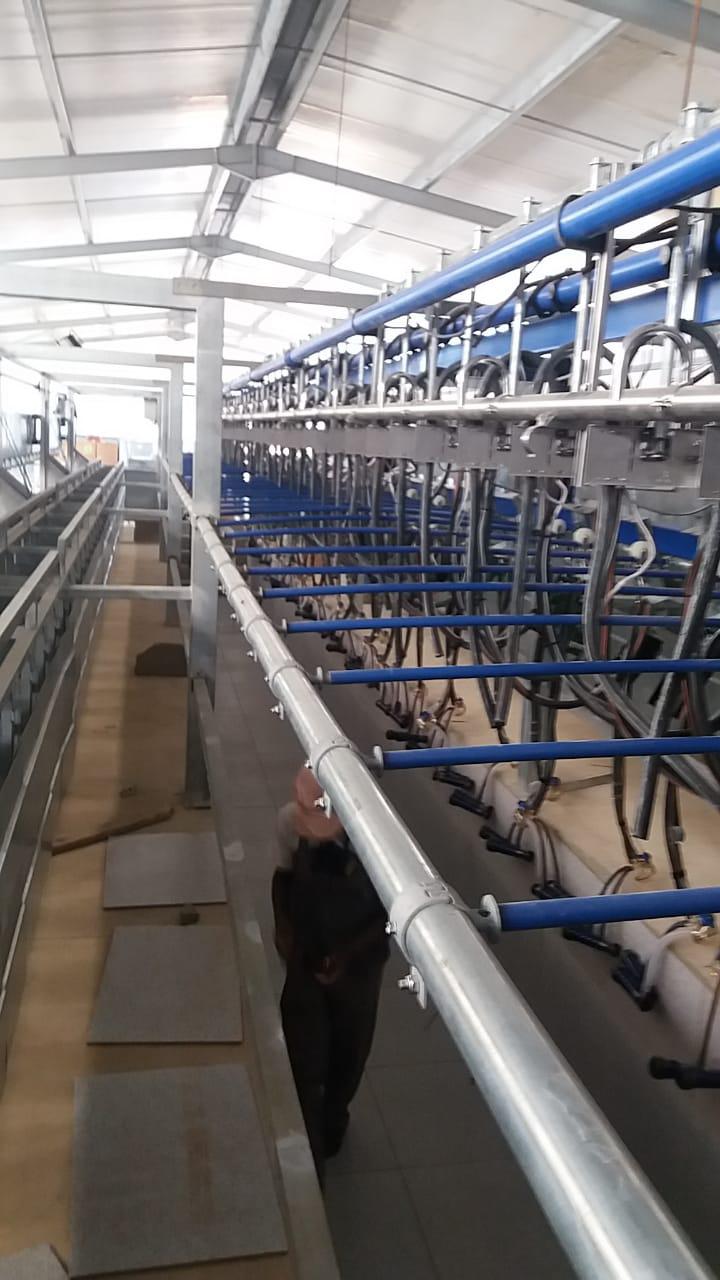 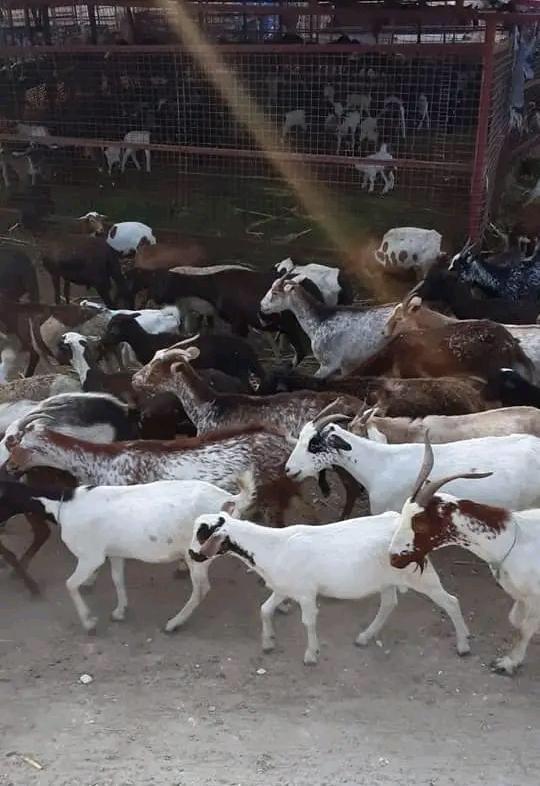 Saúde do rebanho
Raças diversas
Gestão da pastagem
Variedade de raças de gado criadas para a produção de carne e de leite.
Pastoreio rotativo eficiente para maximizar a utilização das pastagens.
Cuidados veterinários completos e programa de vacinação para o gado.
200 Caprinos
Diversas raças
A Fazenda abriga uma variedade de raças de caprinos para produção de leite e carne.
Manejo do pasto
O pastoreio rotacional otimiza a utilização da forragem e a saúde dos animais.
Programa de melhoramento genético
O melhoramento genético seletivo melhora caraterísticas desejáveis como alta produção de leite e resistência a doenças.
100 Ovinos
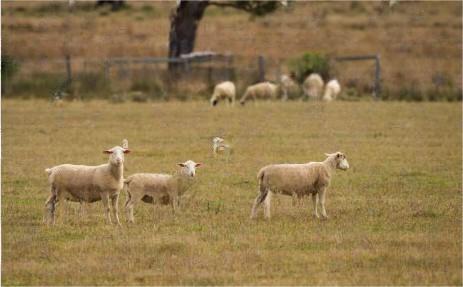 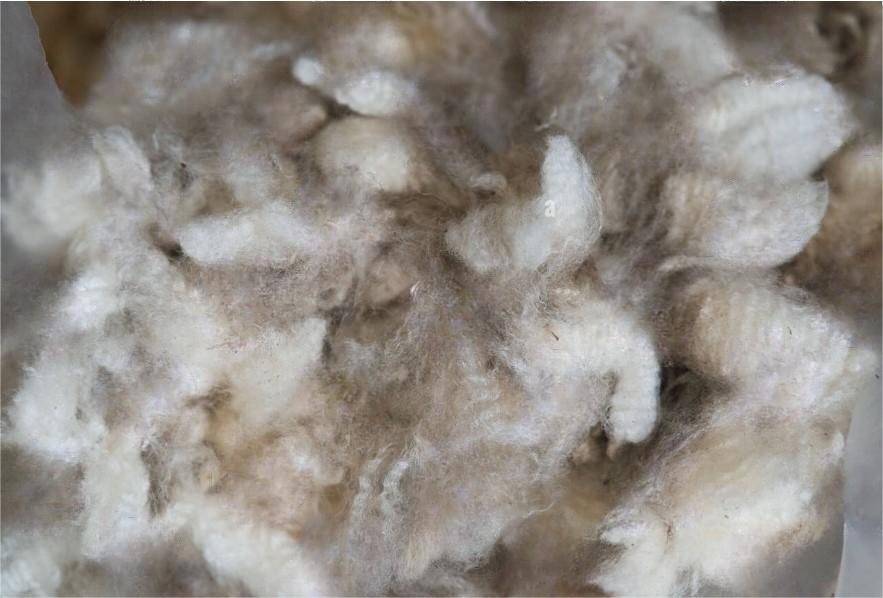 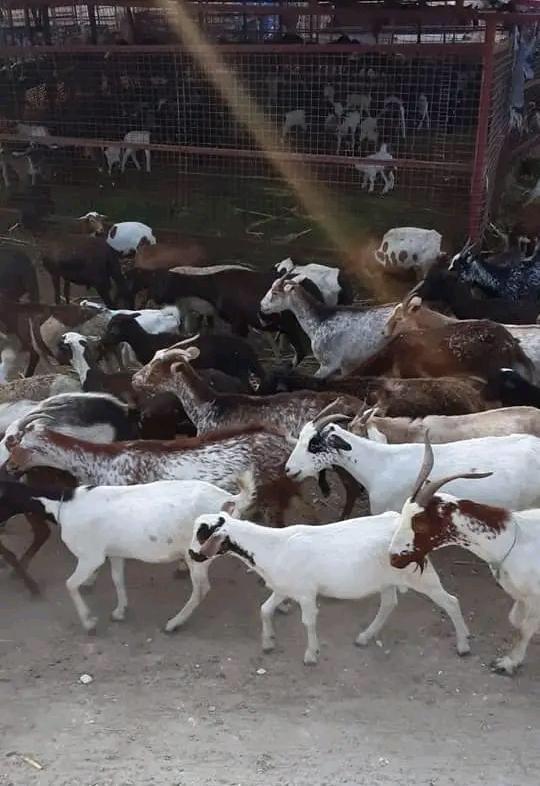 Programa de criação
Rebanho próspero
Produção de lã
As 100 ovelhas da quinta pastam pacificamente na extensa propriedade de 6000 hectares.
As ovelhas fornecem um abastecimento constante de lã de alta qualidade para as operações da quinta.
Um programa de reprodução selectiva garante a saúde e a produtividade contínuas do rebanho de ovinos.
03
Infra-estruturas
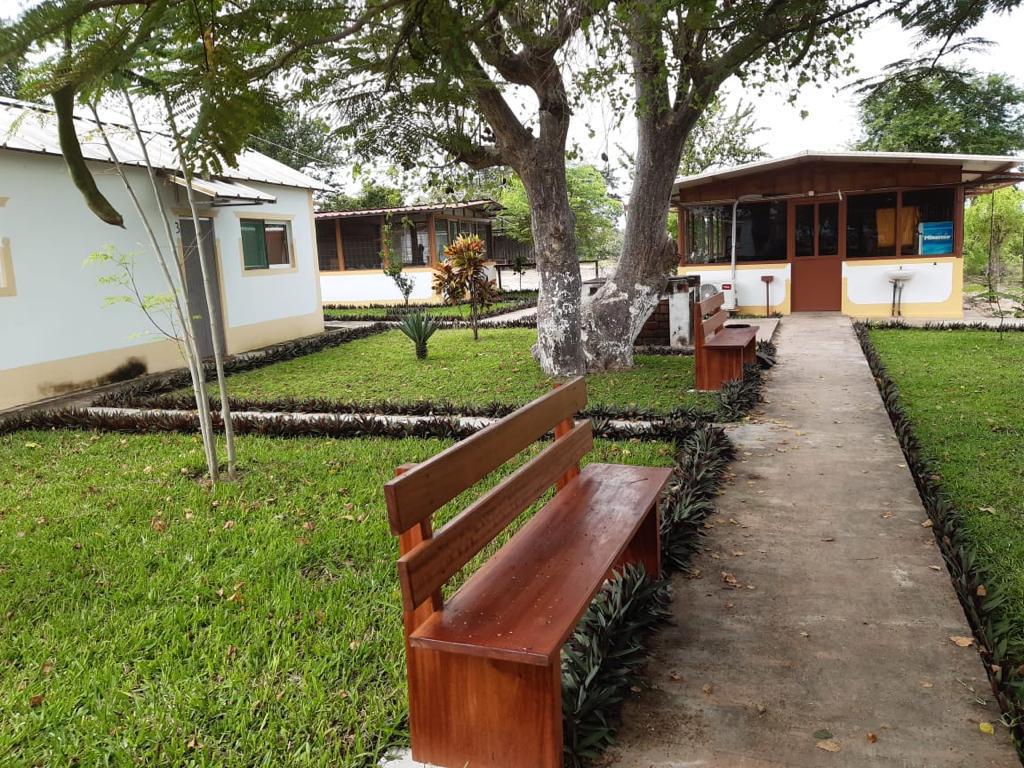 2 Moradia T2 (Suítes)
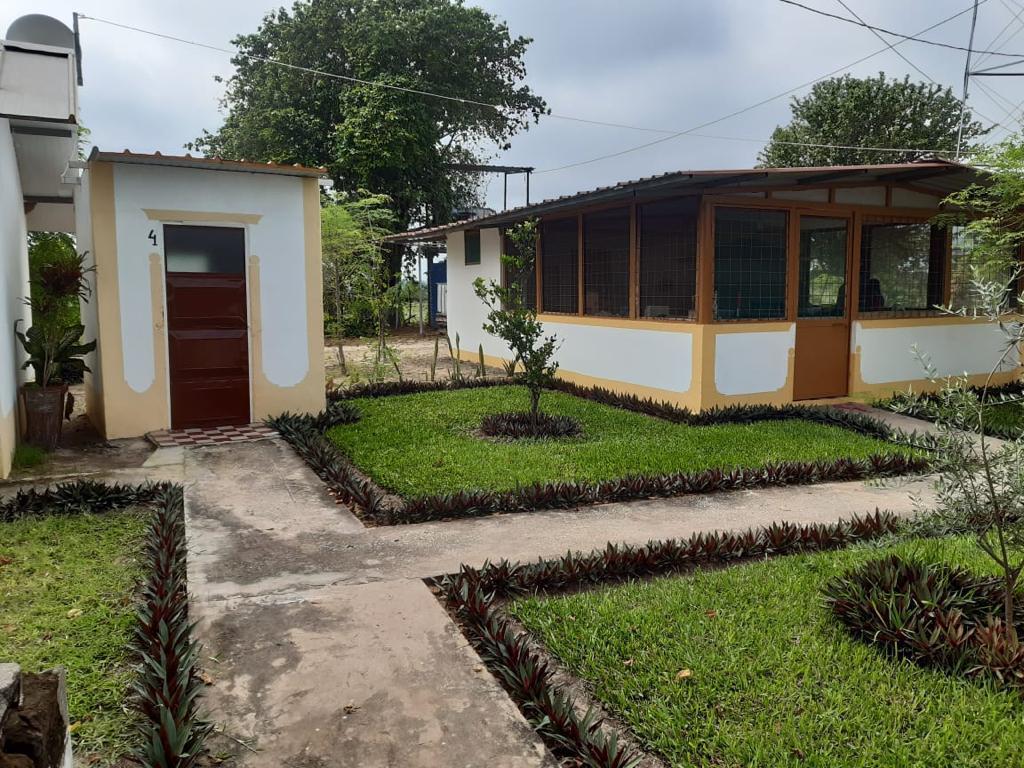 01
02
03
Vida confortável
Layout eficiente
Amplas comodidades
Suites com dois quartos e comodidades modernas para alojamento do pessoal.
Planos de piso optimizados para maximizar o espaço e a funcionalidade.
Equipado com instalações essenciais para apoiar as operações diárias.
4 Moradia para os funcionários
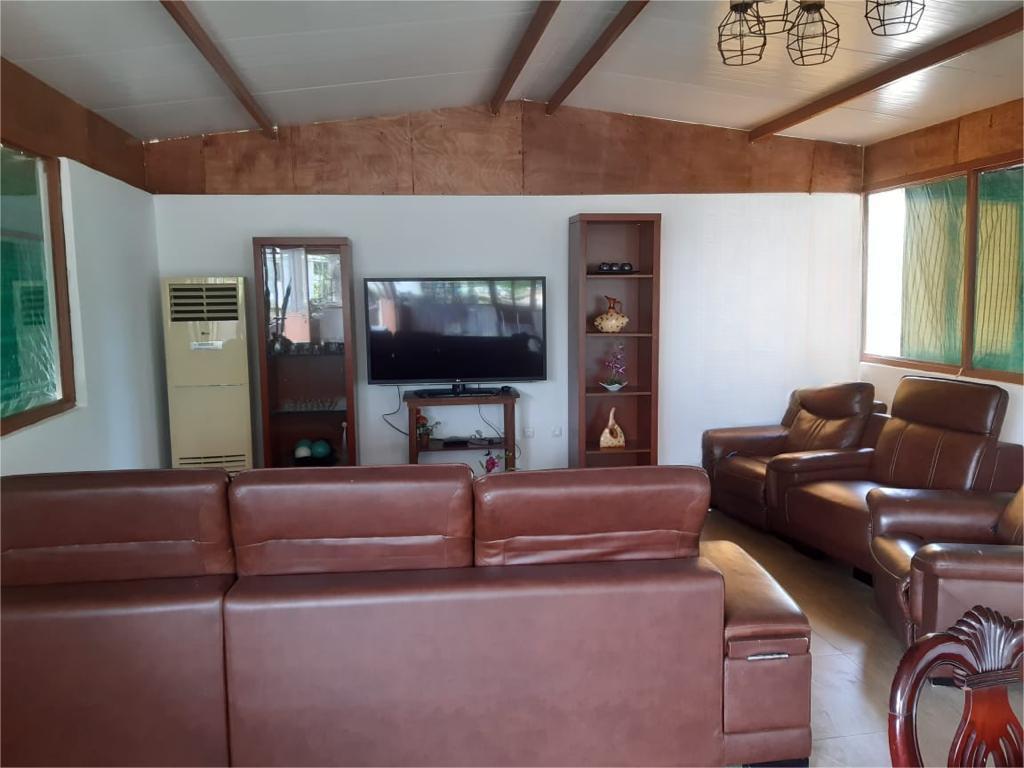 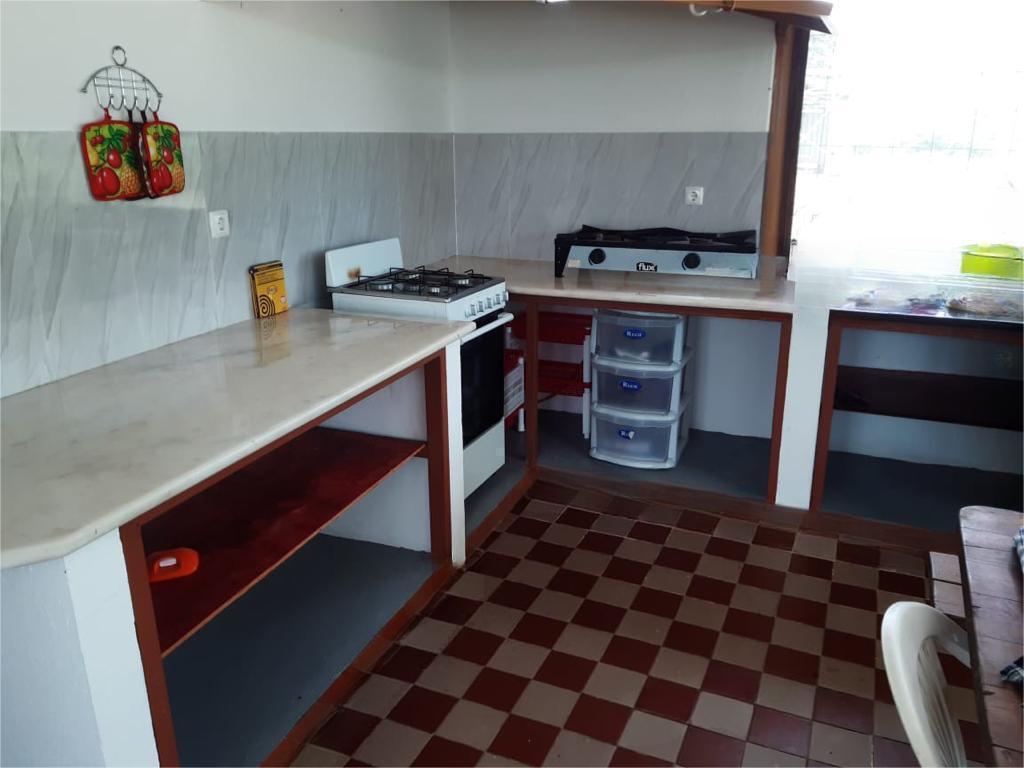 Áreas de lazer
Casas confortáveis
Áreas de recreação e convívio para os funcionários e suas famílias.
Casas modernas e bem equipadas para os funcionários da fazenda.
4 Moradia para os funcionários
Serviços básicos
01
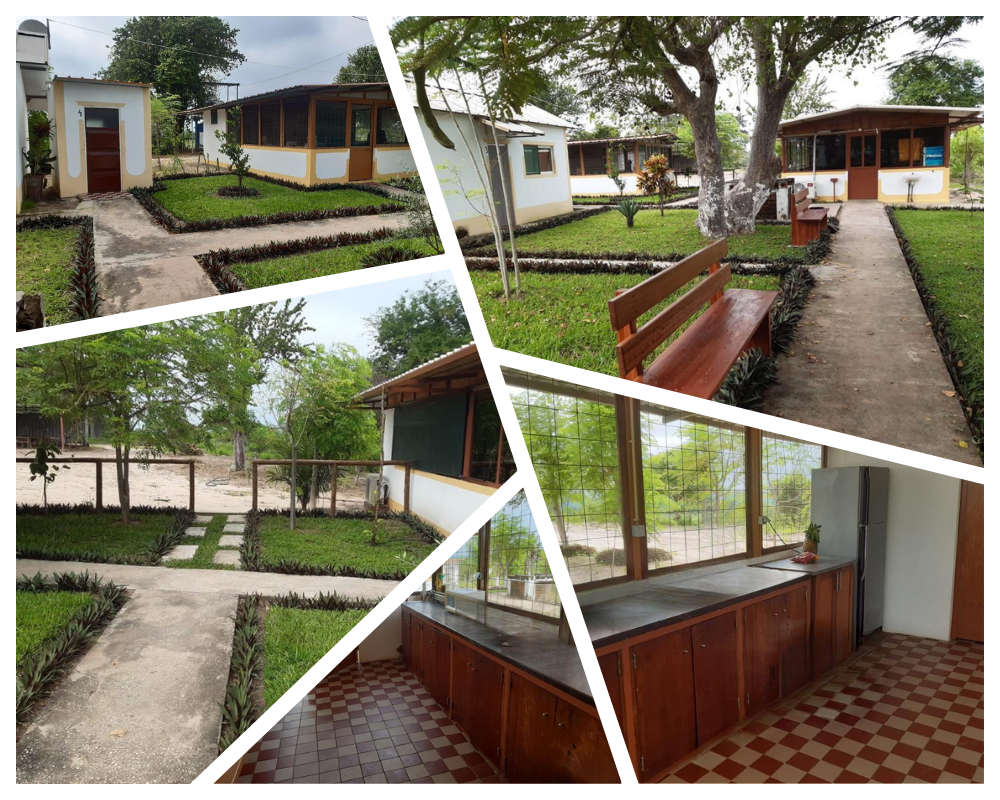 Acesso a serviços essenciais como água, energia e saneamento.
Segurança
02
Sistema de segurança para proteger os funcionários e suas famílias.
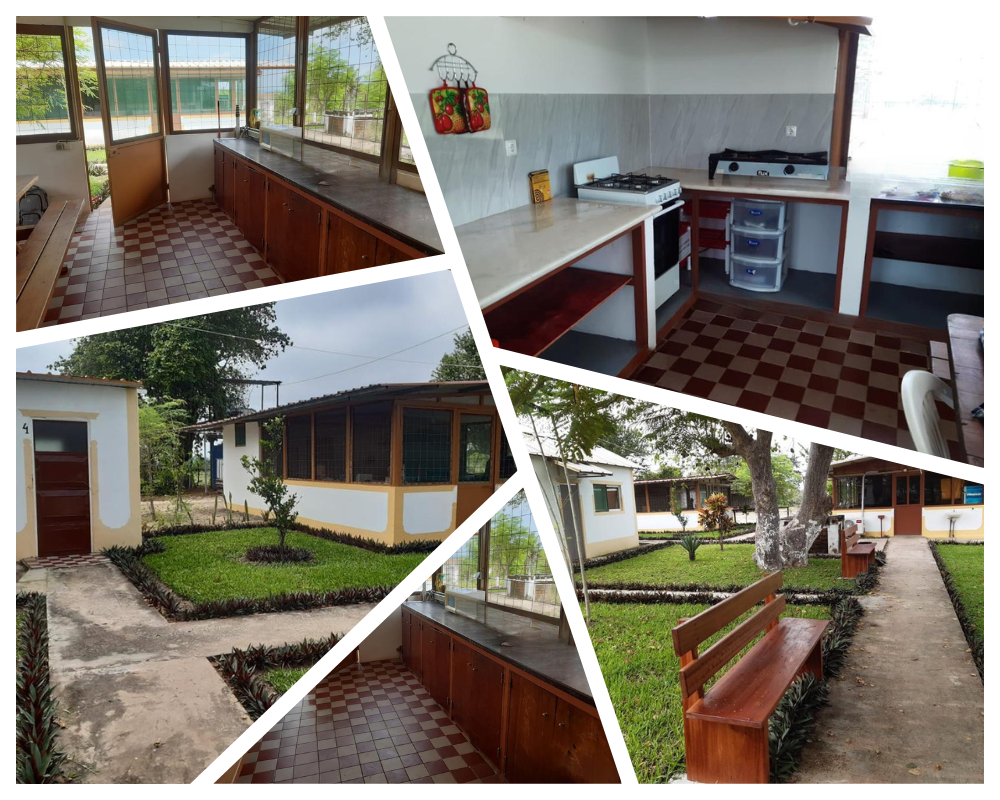 1 Moradia incluindo uma farmácia para cuidados dos animais
Instalações de moradia
01
Acomodações para os funcionários da fazenda, incluindo uma farmácia para cuidados veterinários dos animais.
Infraestrutura de saúde
02
Instalações médicas e farmacêuticas para atendimento aos trabalhadores e animais da fazenda.
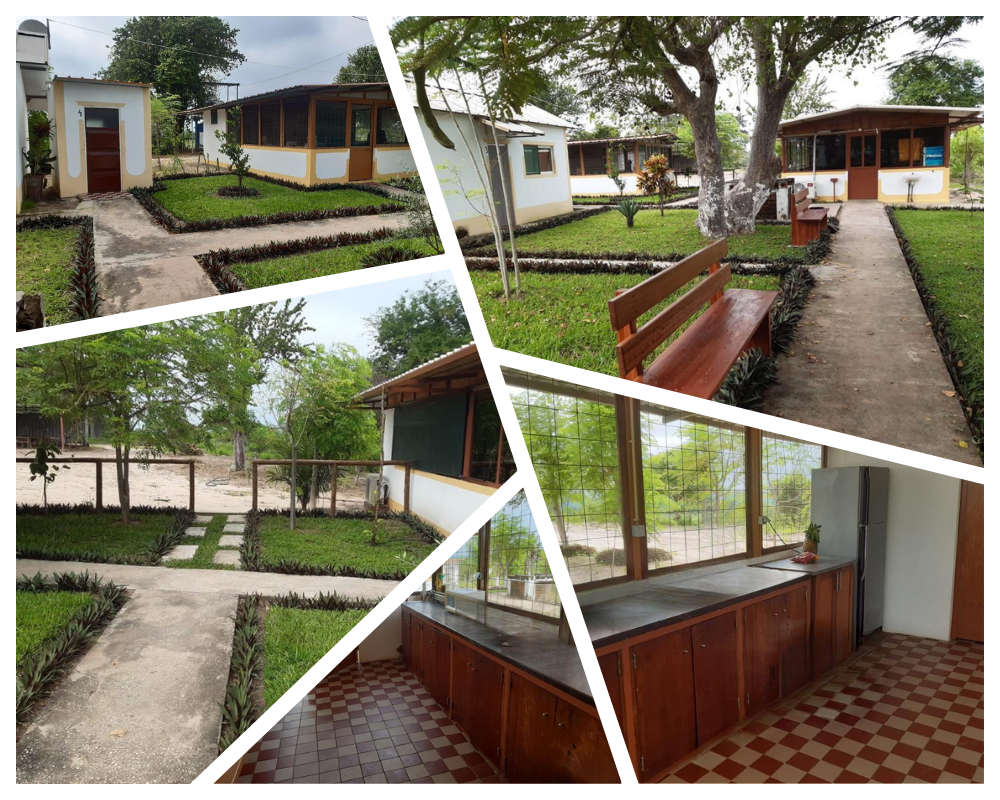 1 Moradia incluindo uma farmácia para cuidados dos animais
Recursos de apoio
Serviços de apoio, como água, energia e saneamento, para garantir o funcionamento da fazenda.
04
Matadouro
Matador com cada de conservação de carne com todos os materiais de abate
Equipamento de Abate
Equipamentos de abate modernos e eficientes para garantir a qualidade da carne.
Controle de Qualidade
Rigoroso controle de qualidade em todas as etapas do processo de abate.
Instalações Adequadas
Instalações projetadas para atender aos mais altos padrões de segurança e higiene.
05
Equipamentos
3 Tratores com Casamba; Charrua, Alfaia de marca Marca Djon-Deeler, Newland
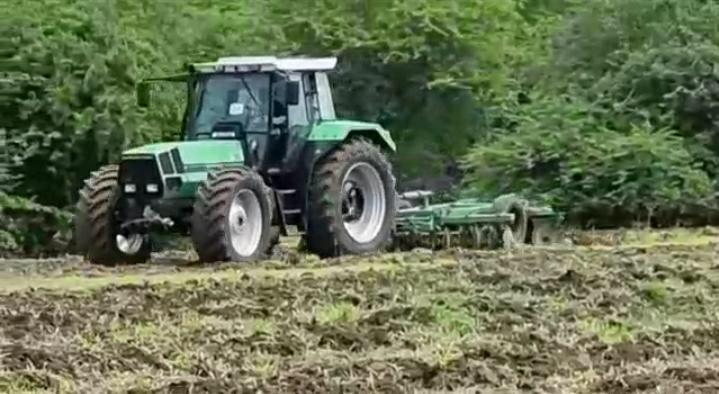 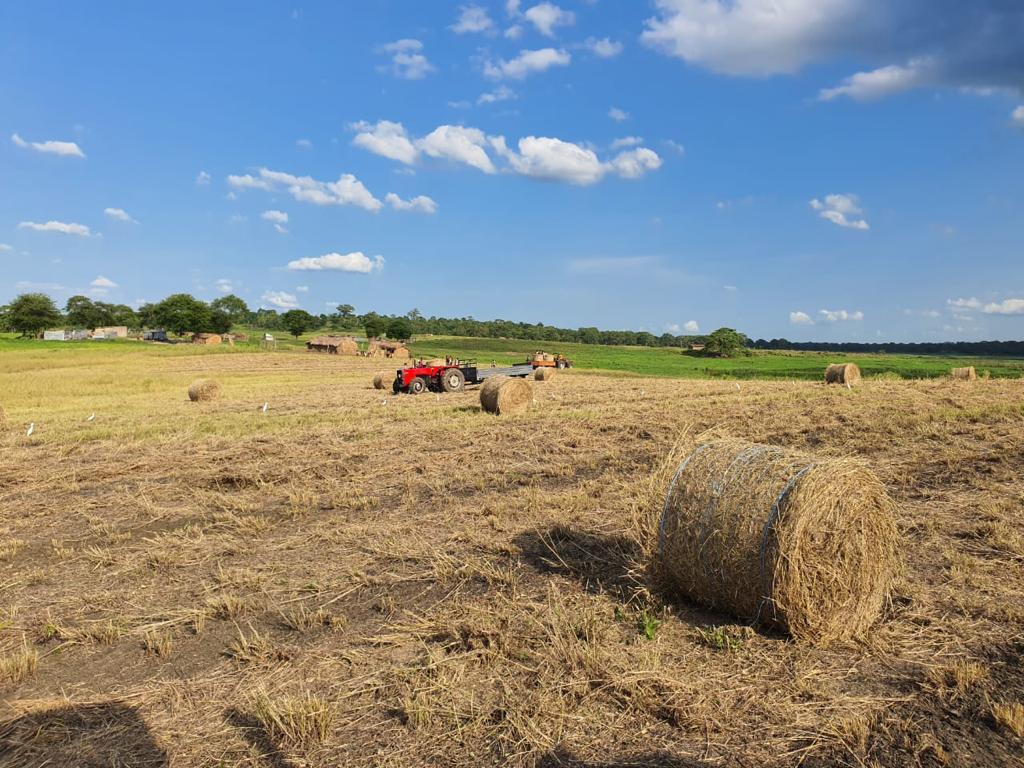 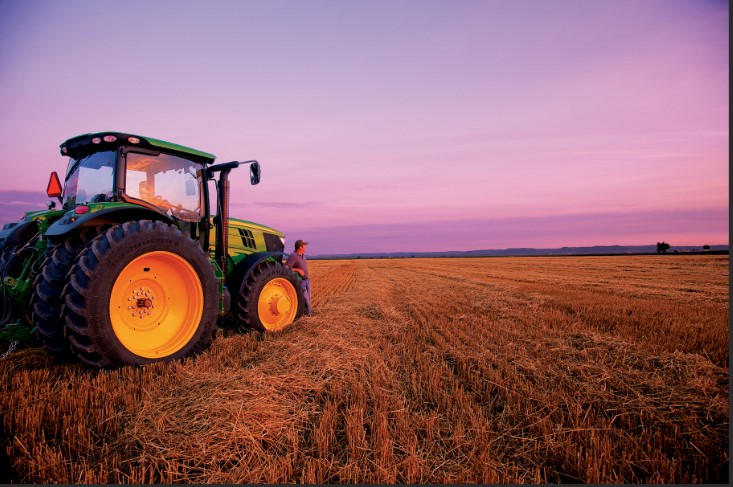 Alfaia de marca Djon-Deeler
Trator com Casamba
Charrua
Equipamento essencial para aração e preparo do solo.
Implemento agrícola para revolver e nivelar o solo.
Máquina agrícola para semeadura e plantio.
1 Camião Damper, 1 Carrinha
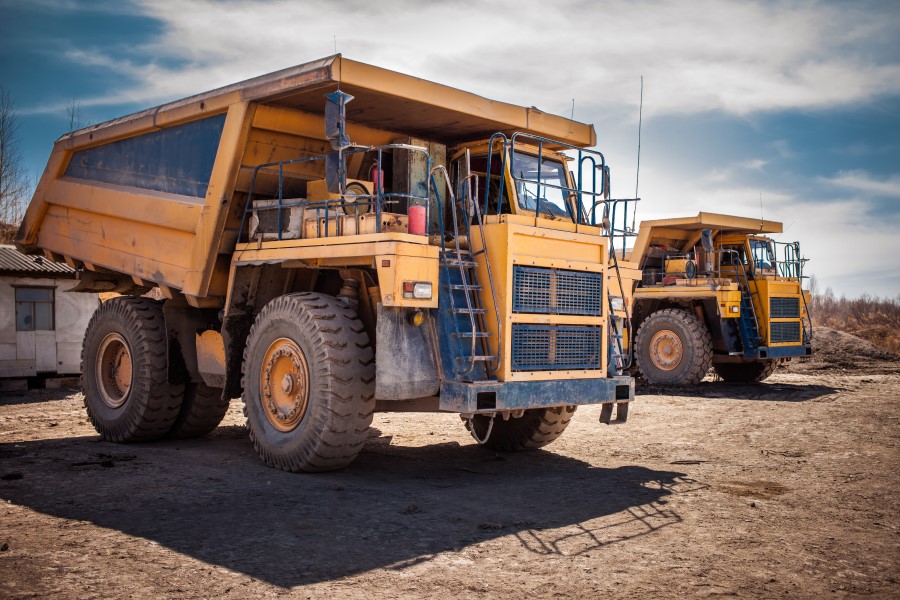 Camião basculante para serviço pesado
Transporte grandes volumes de materiais de forma eficiente através da exploração agrícola.
Veículo utilitário
Transporte versátil para os trabalhadores e os abastecimentos na propriedade.
3 Transformar de potência de (200 à 500KVAS), 3 Geradores de (100 à 500KVAS)
Transformadores de alta capacidade
Utilize transformadores com potências entre 200 e 500 KVAs para suportar as necessidades eléctricas da exploração de 6000 hectares.
Geradores versáteis
Instalar geradores com capacidades entre 100 e 500 KVAs para fornecer energia de reserva fiável em toda a extensa área agrícola.
06
Energias renováveis
100 Painéis solar, instalados em toda extensão da Fazenda
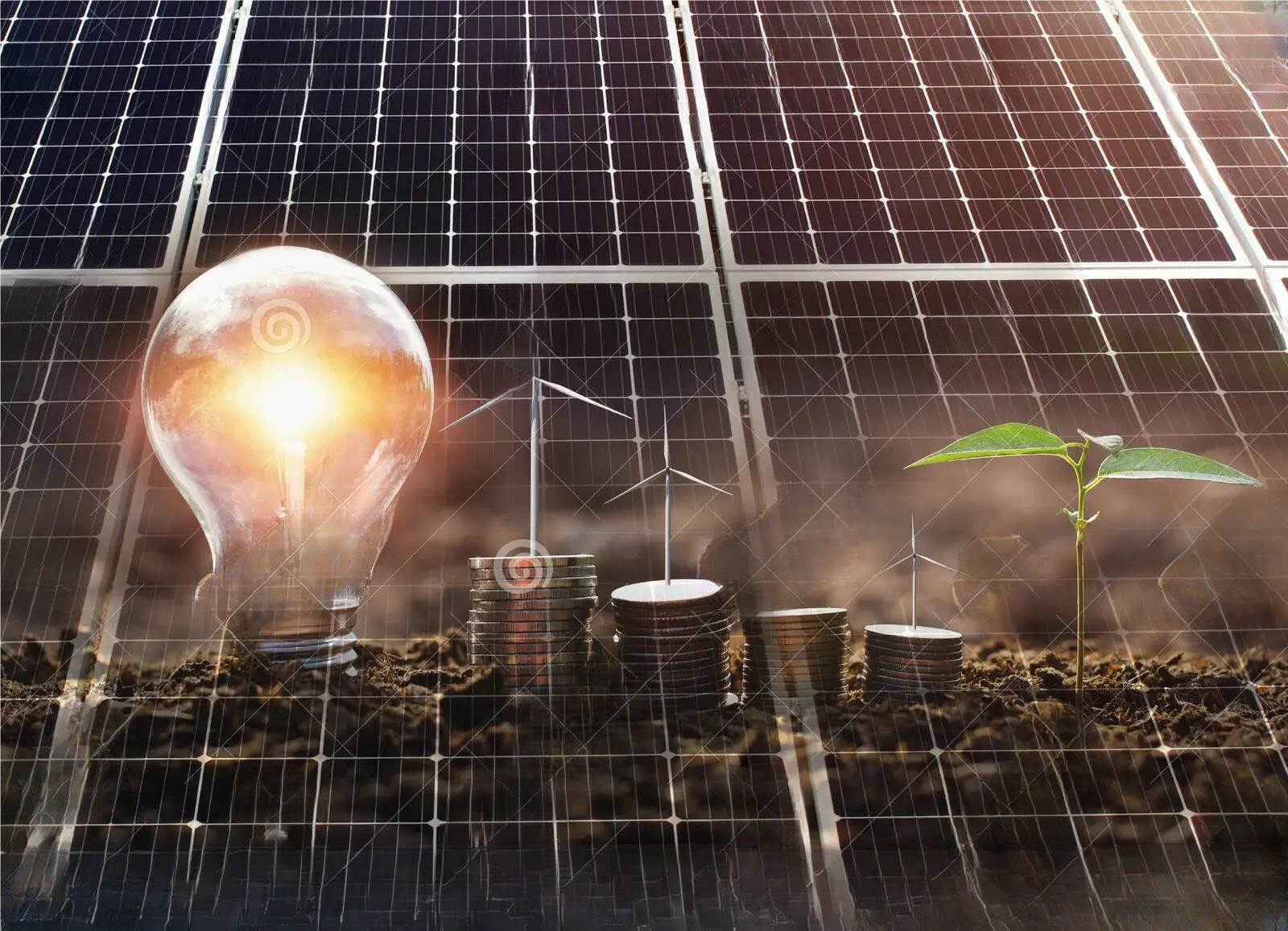 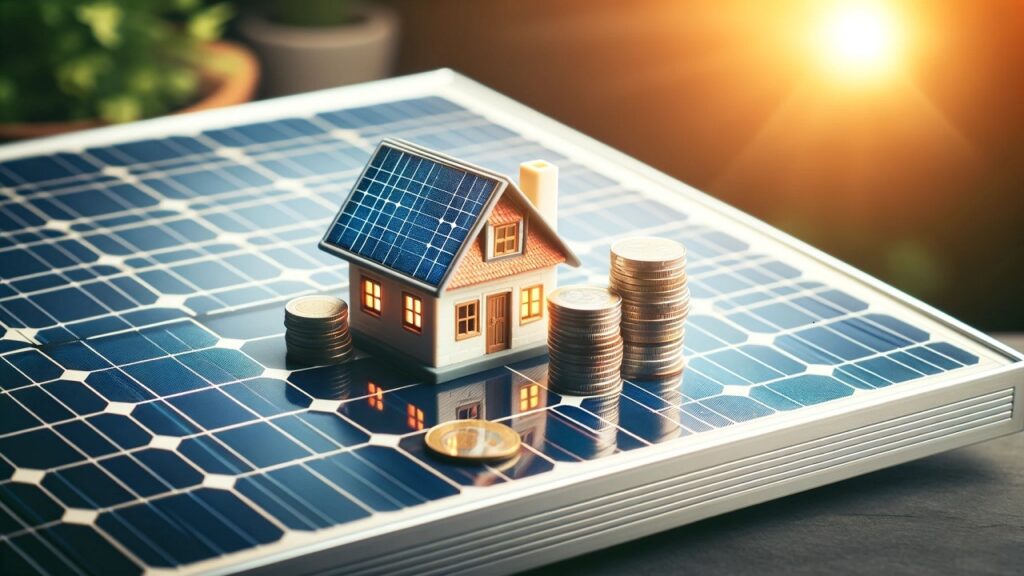 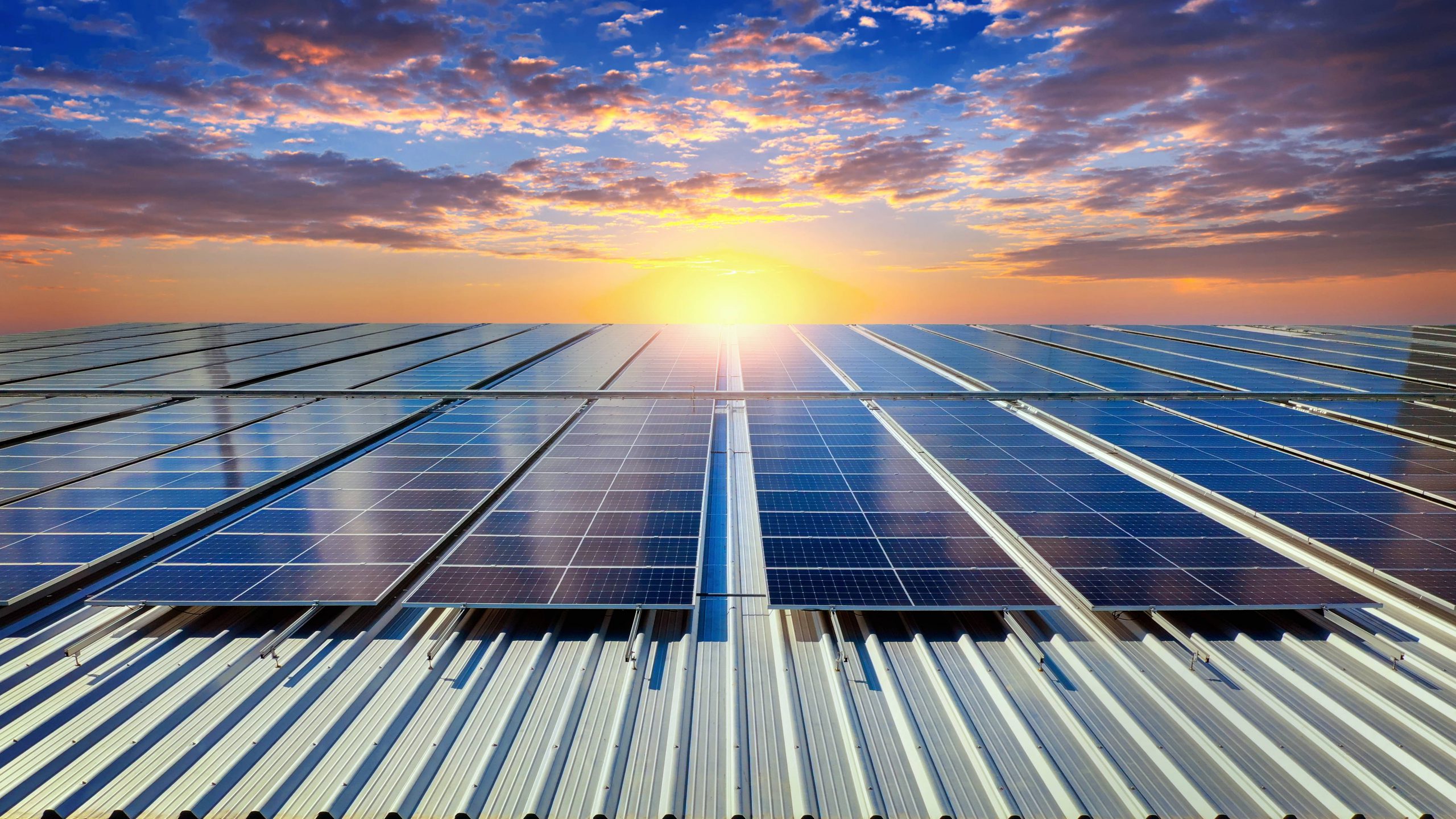 Sustentabilidade Ambiental
Geração de Energia Limpa
Redução de Custos
Produção de energia renovável através de painéis solares instalados em toda a propriedade.
Diminuição significativa nos gastos com energia elétrica convencional.
Contribuição para a preservação do meio ambiente com a adoção de energia solar.
5 Motobomba com instalados em toda extensão da Fazenda, incluindo o sistema de rega para pivô
Energia Renovável
Utilização de energia solar para alimentar as motobombas e o sistema de irrigação por pivô.
Eficiência Energética
Motobombas de alta eficiência para reduzir o consumo de energia.
Sustentabilidade
Adoção de práticas sustentáveis para a gestão da água e energia na fazenda.

A Fazenda possui todos os documentos necessários para a venda. O preço é de 5.000.000 USD (negociável), a pagar de acordo com as taxas de câmbio dos bancos comerciais.
Para mais informações, contacte-nos diretamente: Email:projects@continentalcapitalconnect.com
Thank You
Continental Capital Connect
Connecting Visionaries, Empowering Opportunities.